Presentazione articolo di ricerca
   
 TECNOLOGIE DI TRASMISSIONE DELLA CONOSCENZA 

Roberta Renda 
Matricola: SF0500366
Università degli Studi di Trieste
1
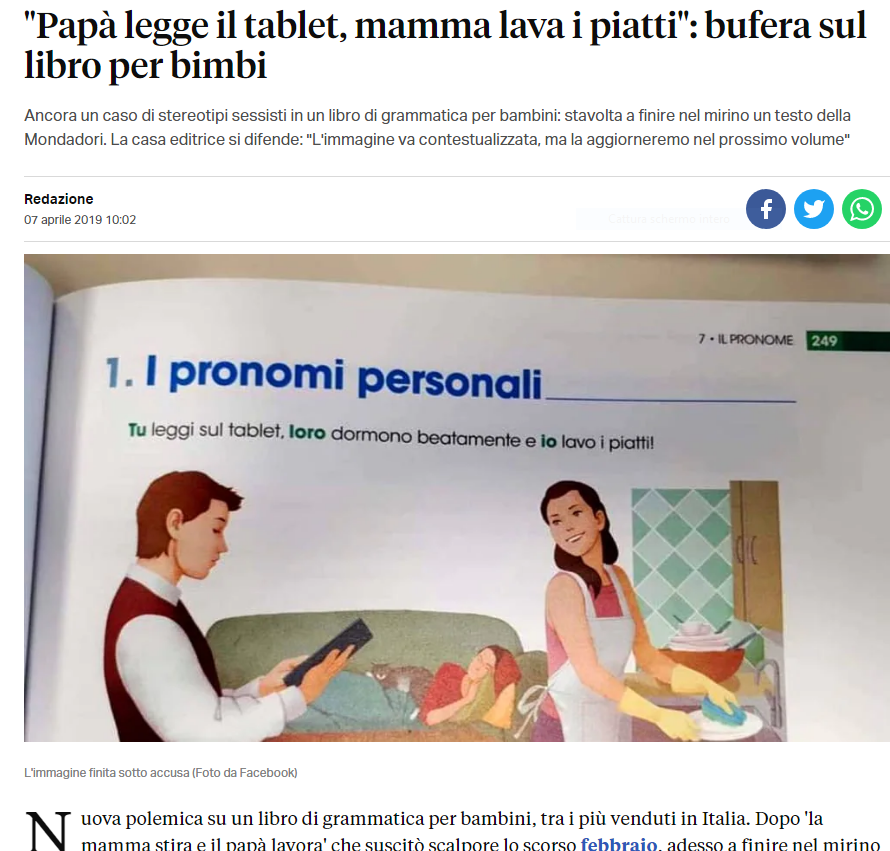 2
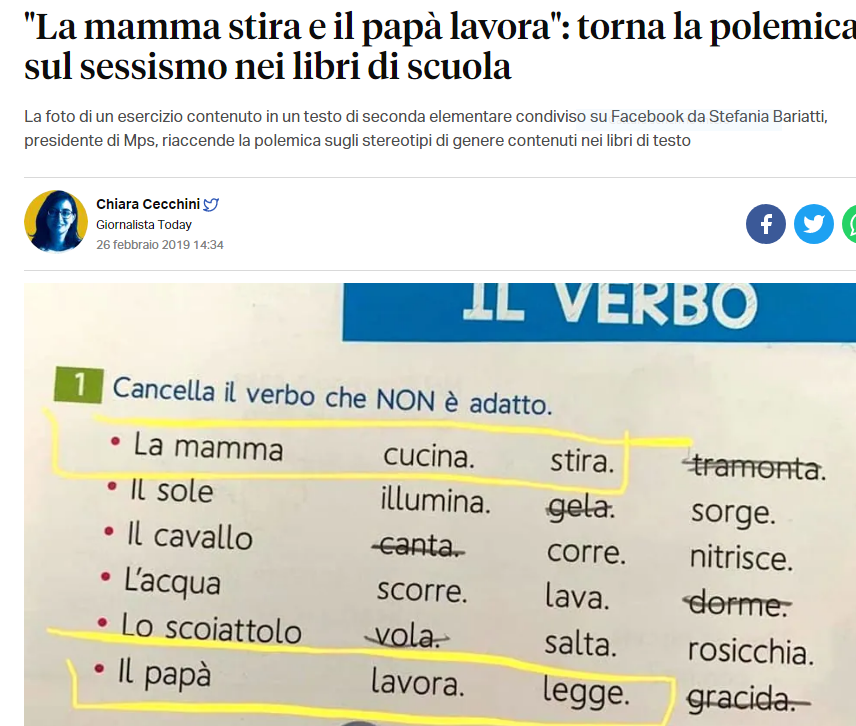 3
Stereotipi di genere nei sussidiari di lettura 
per la scuola primaria 
 Gender Stereotypes in Primary School Textbooks

Article:  December 2017
Author: Irene Dora Maria Scierri
Università di Perugia
4
Abstract
This study aims at investigating the ways males and females are represented in textbooks for primary school after Polite […]
 The study demonstrates the current inequality of gender representation and the ineffectiveness of the Polite project.
5
Keywords:
Gender stereotypes;
Gender representations;
Sexism;
Education.
6
Cos’è Polite?
Polite (Pari Opportunità e Libri di Testo):
progetto europeo nato nel 1999 per l’autoregolamentazione dell’editoria scolastica;
obiettivo: ripensare i libri scolastici nell’ottica di una rappresentazione di uomini e donne senza stereotipi e discriminazioni sessiste.
7
In Italia L. 119/2013 e relativo Piano d’azione straordinario contro la violenza sessuale e di genere:
avvio di una riflessione sull’uso del linguaggio nei libri di testo e sui possibili stereotipi discriminatori (p. 29);
riconsiderare i risultati raggiunti nell’ambito del progetto Polite.
8
La presente ricerca muove dal lavoro di Irene Biemmi, Educazione sessista. Stereotipi di genere nei libri delle elementari (2010), in cui analizza testi editi tra il 1998 e il 2002.
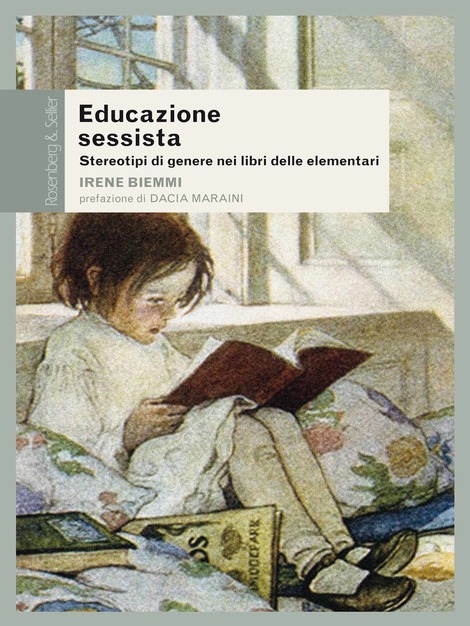 9
Biemmi aveva rilevato differenze significative nel:
genere dei personaggi protagonisti (le femmine sono in numero ridotto);
nei ruoli professionali (alle donne sono assegnati cura, insegnamento e faccende domestiche);
nello spazio agito (le figure femminili operano quasi esclusivamente al chiuso);
 nel ricorso ad attributi fisici nella descrizione dei personaggi (quelli femminili sono definiti in base a caratteristiche fisiche in misura maggiore rispetto a quelli maschili).
10
Presentazione della ricerca
Domanda di ricerca:
I libri adottati sono ancora sessisti? oppure il progetto Polite ha avuto un effetto positivo, riducendo la presenza di stereotipi sessisti?

In sintesi: verificare l’efficacia del progetto Polite.
11
Analisi quantitativa:
verificare se lo spazio dedicato alla rappresentazione dei due generi nei testi di lettura presenti nei libri scolastici nazionali è paritario.
Analisi qualitativa: 
verificare se il modo in cui vengono descritti i due generi presenta dissimmetrie.
12
2. Ipotesi
Si ipotizzano differenze significative tra sussidiari recanti la dichiarazione di adesione al progetto rispetto a quelli che ne sono sprovvisti.
13
3. Campioni e analisi
analisi di due gruppi di libri di testo, editi tra il 2008-10 e il 2014;
penultime e ultime edizioni dei sussidiari dei linguaggi per la classe quarta della scuola primaria;
in fase di analisi sono stati esaminati separatamente i due campioni e confrontati i risultati.
14
3. Campioni
Sono stati selezionati i testi:
narrativi;
descrittivi;
informativi.
In totale sono stati analizzati 1084 brani: 561 per le edizioni 2008-10 e 523 per le edizioni del 2014.
15
Testi narrativi:
racconti realistici
racconti fantastici
racconti d’avventura
racconti di paura
racconti umoristici
racconti gialli
biografie e autobiografie
fiabe, miti e leggende
16
Testi descrittivi:
incentrati sulla descrizione di persone o in cui il personaggio rivestiva una certa importanza, escludendo quelli incentrati sulla
    descrizione di animali o ambienti;

 Testi informativi:
sono stati selezionati quelli riguardanti persone.
17
Principali tredici case editrici nazionali:
Aderenti a Polite: De Agostini, Raffaello, Il Capitello, Giunti, Nicola Milano, Piccoli.

Non aderenti a Polite: Fabbri, Pearson, Mondadori, Immedia, ArdeaTredieci, La Scuola, Del Borgo.
18
4. Variabili:
genere del protagonista;
2. genere letterario;
3. ambientazione;
4. tempo;
5. età;
6. ruolo professionale;
7. attributi fisici;
8. diminutivi e vezzeggiativi.

Sono le variabili che si ritengono più emblematiche dell’asimmetria nella rappresentazione dei due generi.
19
5.Risultati
1. Genere del protagonista
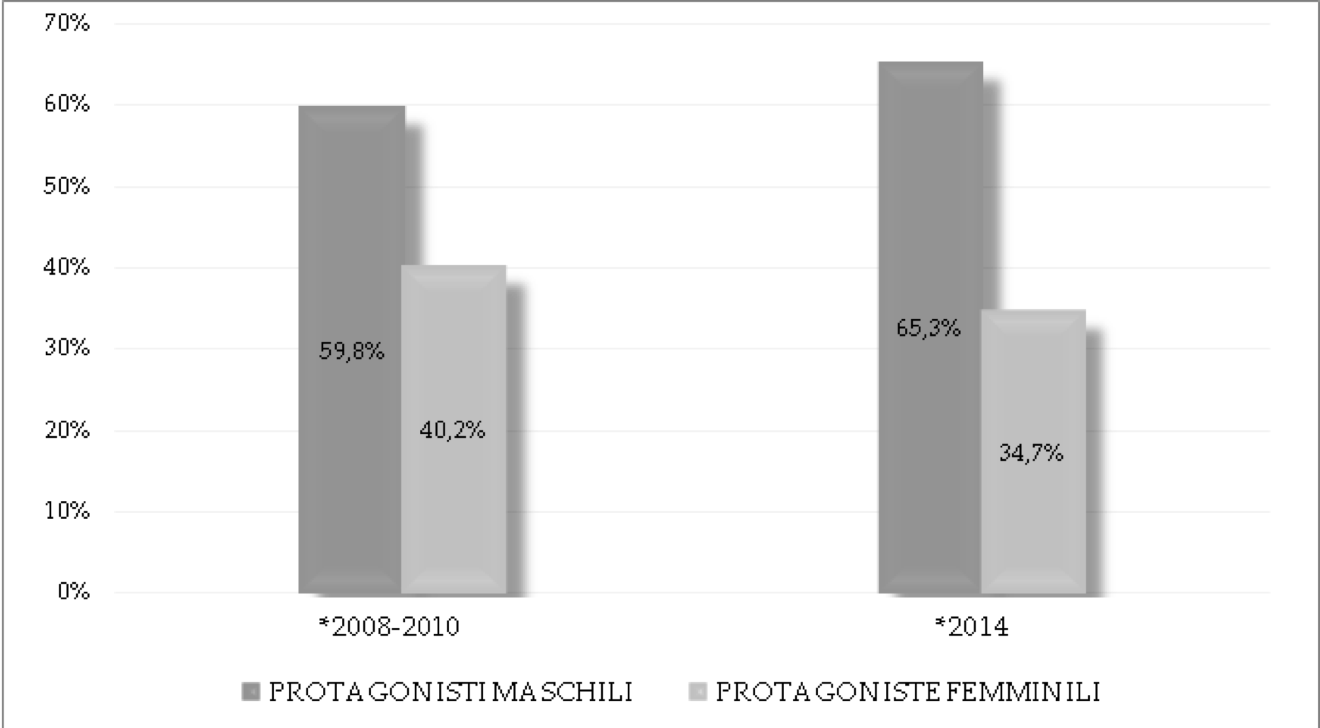 I protagonisti maschili sono presenti in misura superiore in entrambi i gruppi analizzati: l’aumento delle protagoniste femminili non si è verificato nei testi di alcuna casa editrice analizzata.
20
2. Genere letterario
Nei racconti d’avventura è ancora protagonista quasi assoluto il genere maschile   conferma dello stereotipo per cui l’avventura e l’azione sono riservati al genere maschile; 
il genere femminile è relegato in una dimensione di quotidiana staticità;
nei testi informativi assenza di esempi femminili.
21
3. Ambientazione
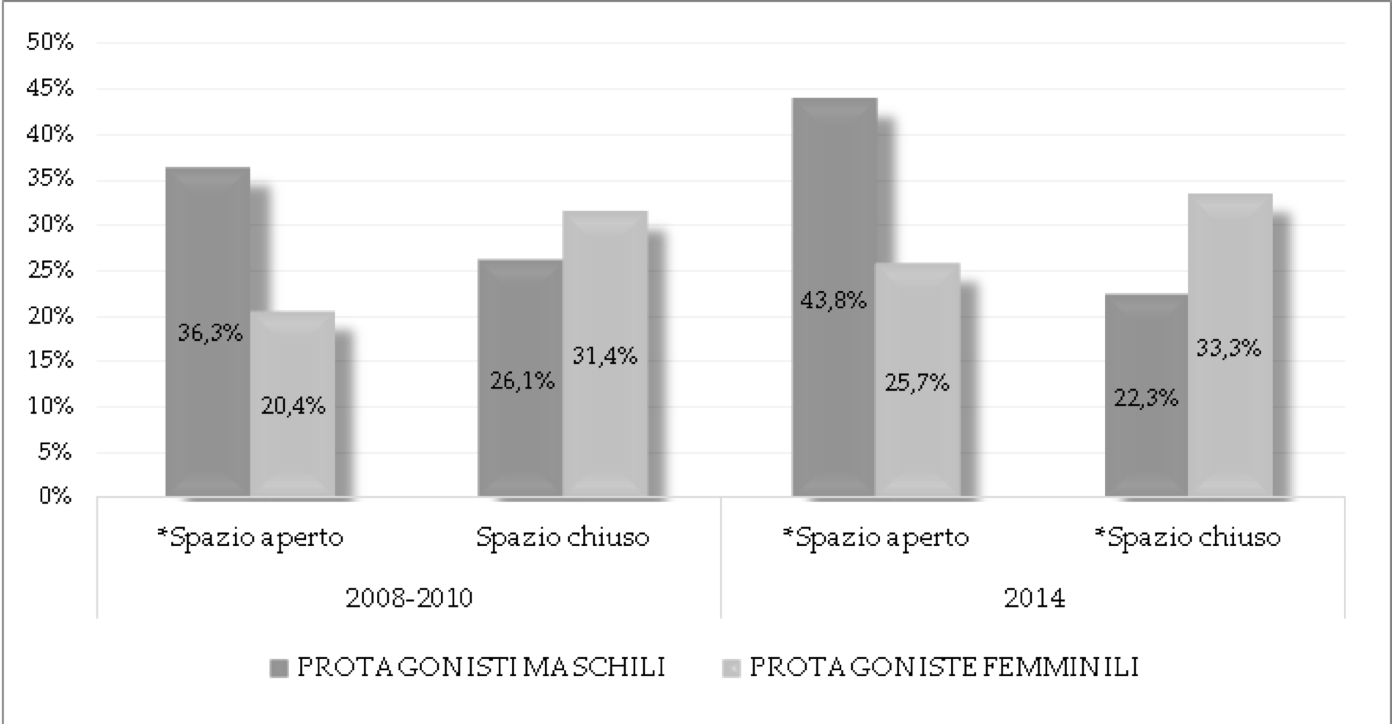 22
I protagonisti maschili si trovano prevalentemente in spazi aperti  il genere maschile è libero di muoversi in diversi ambienti, attività più dinamiche;
le protagoniste femminili si trovano collocate principalmente in spazi chiusi  il genere femminile resta confinato in una dimensione quotidiana e domestica.
23
4. Tempo
Si registra una forte disparità nella rappresentazione in epoche passate: i protagonisti maschili si trovano collocati nel passato oltre il doppio delle volte rispetto alle protagoniste femminili.
24
5. Età
Le donne sono molto rappresentate come bambine e poco come adulte.
 Si riconferma quanto già rilevato nelle edizioni 1998-2002 da Biemmi: vi è una «maggiore
  attenzione ad una rappresentazione paritaria del mondo infantile rispetto al mondo adulto».
25
6. Ruolo professionale
si vuole appurare:
1) se gli uomini vengono definiti in misura maggiore delle donne attraverso il loro ruolo
    professionale; 
2) se esiste una disparità nella tipologia di lavori che svolgono.
26
6.Ruolo professionale
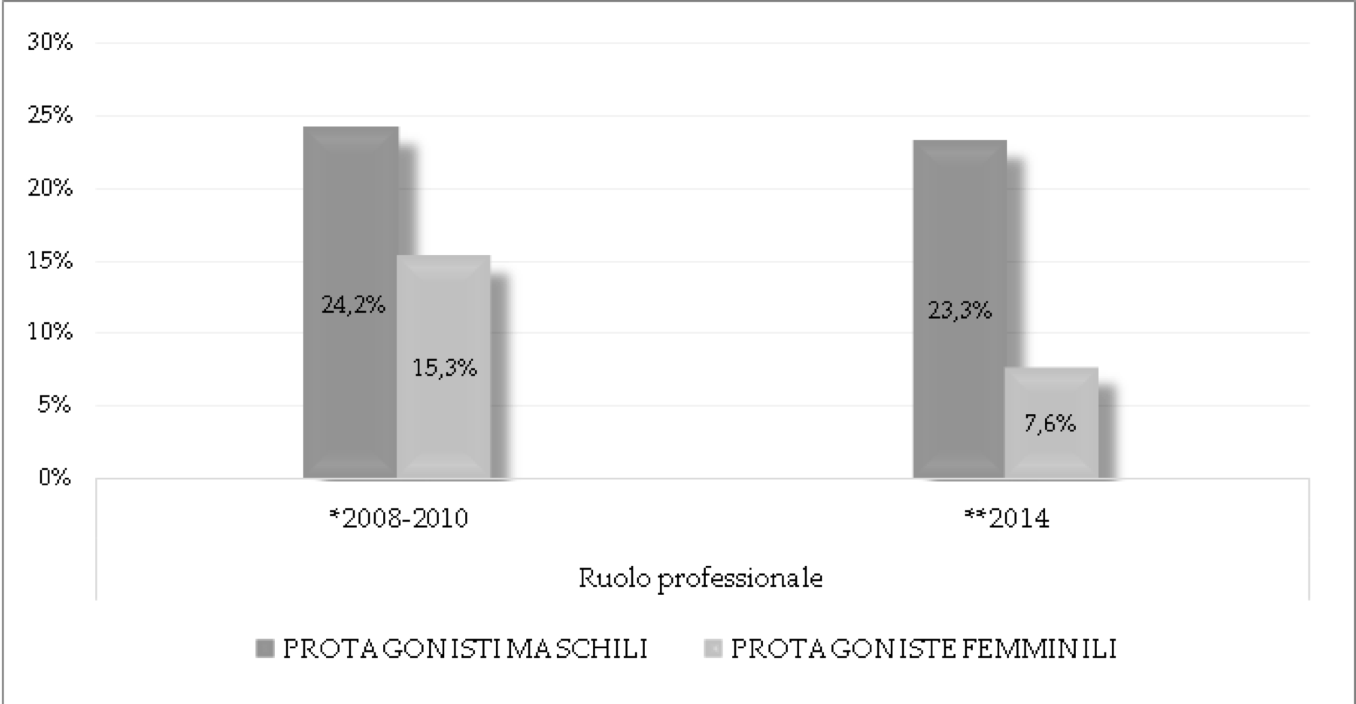 1) il genere maschile è connotato più di quello
femminile attraverso un’identità professionale.
27
6.Ruolo professionale
2) le donne possono identificarsi in una tipologia di ruoli ristretta e stereotipata rispetto agli uomini: insegnamento, cura e ruolo parentale   limita alle bambine, lettrici di queste storie, la possibilità di immaginarsi professionalmente.
28
7. Attributi fisici
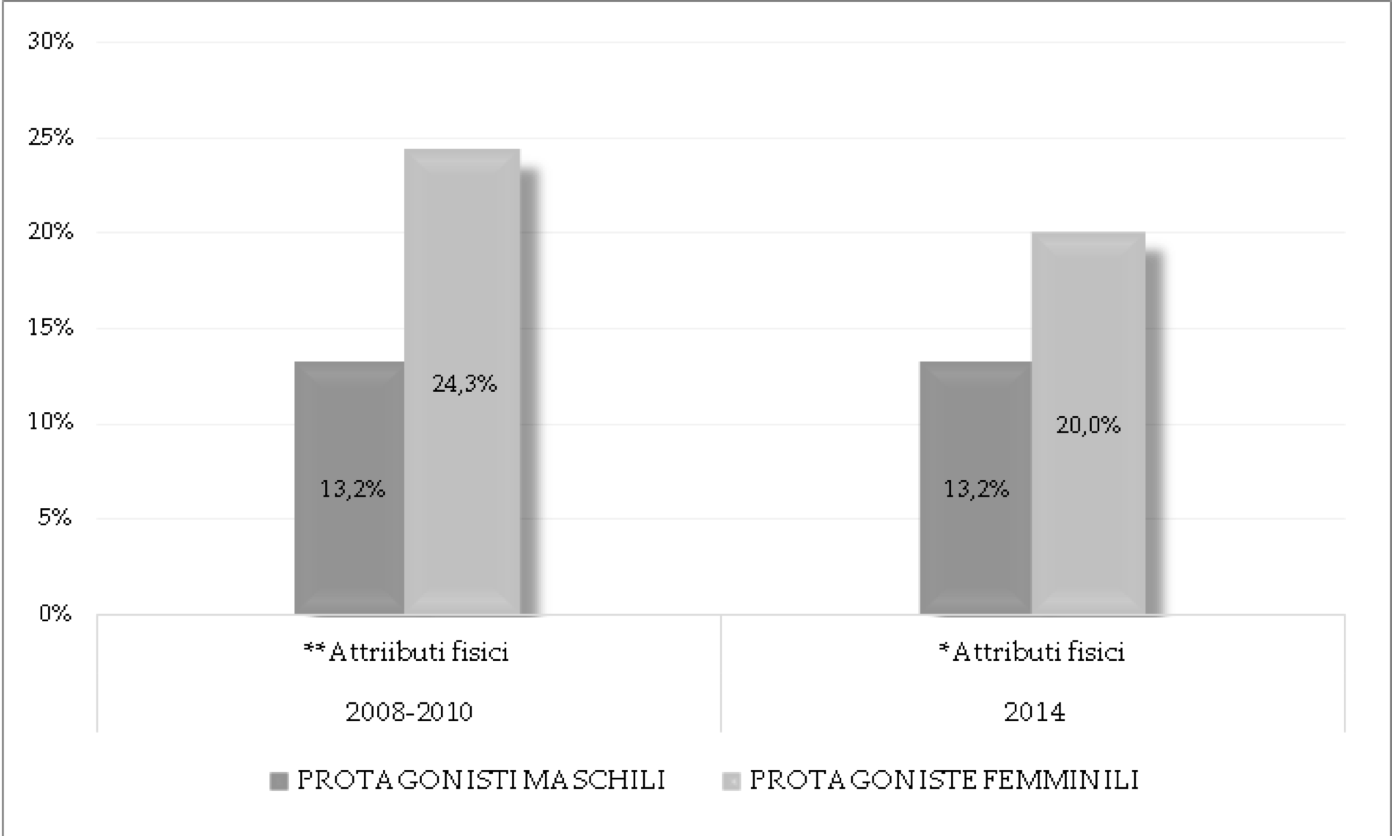 Il genere femminile è connotato in base ad attributi fisici in misura maggiore rispetto al genere maschile  nel genere femminile prevale la dimensione estetica.
29
8. Diminutivi e vezzeggiativi
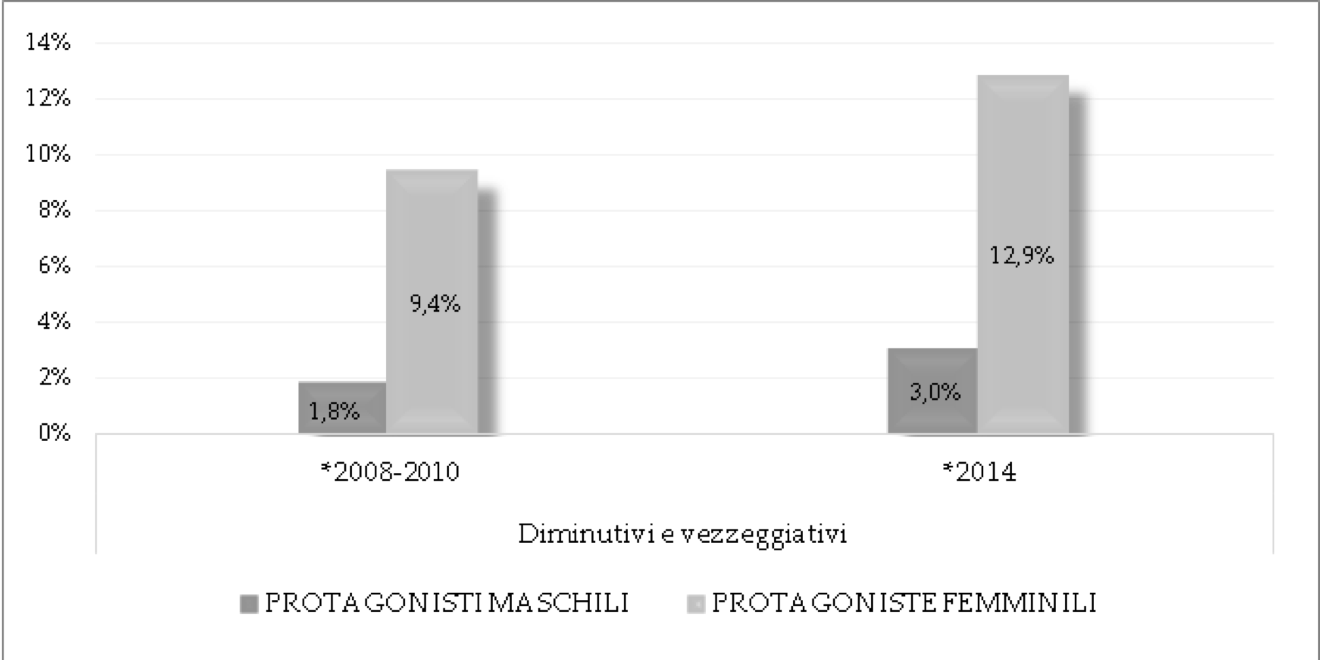 Per i protagonisti l’uso di diminutivi e vezzeggiativi è significativamente maggiore nel genere femminile rispetto a quello maschile.
30
Conclusioni
il Polite ha avuto efficacia scarsa o nulla: la dichiarazione di adesione al progetto Polite non comporta una significativa diminuzione della presenza di stereotipi sessisti rispetto ai sussidiari che non hanno aderito all’accordo.
31
Possibili cause:
l’abitudine di molte case editrici di rieditare per decenni lo stesso libro senza alcuna modifica sostanziale;
mancanza di una adeguata formazione sul tema per realizzare dei prodotti liberi da stereotipi;
pressioni di associazioni conservatrici verso ‘iniziative gender’. A titolo di esempio, il tentativo di censura di 49 libri per l’infanzia presenti nelle biblioteche scolastiche del comune di Venezia.
32
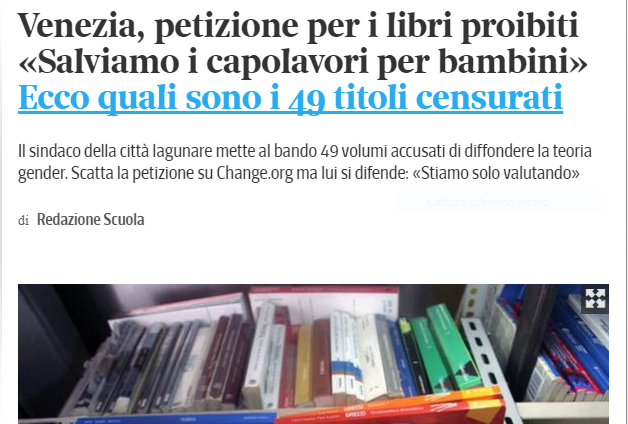 33
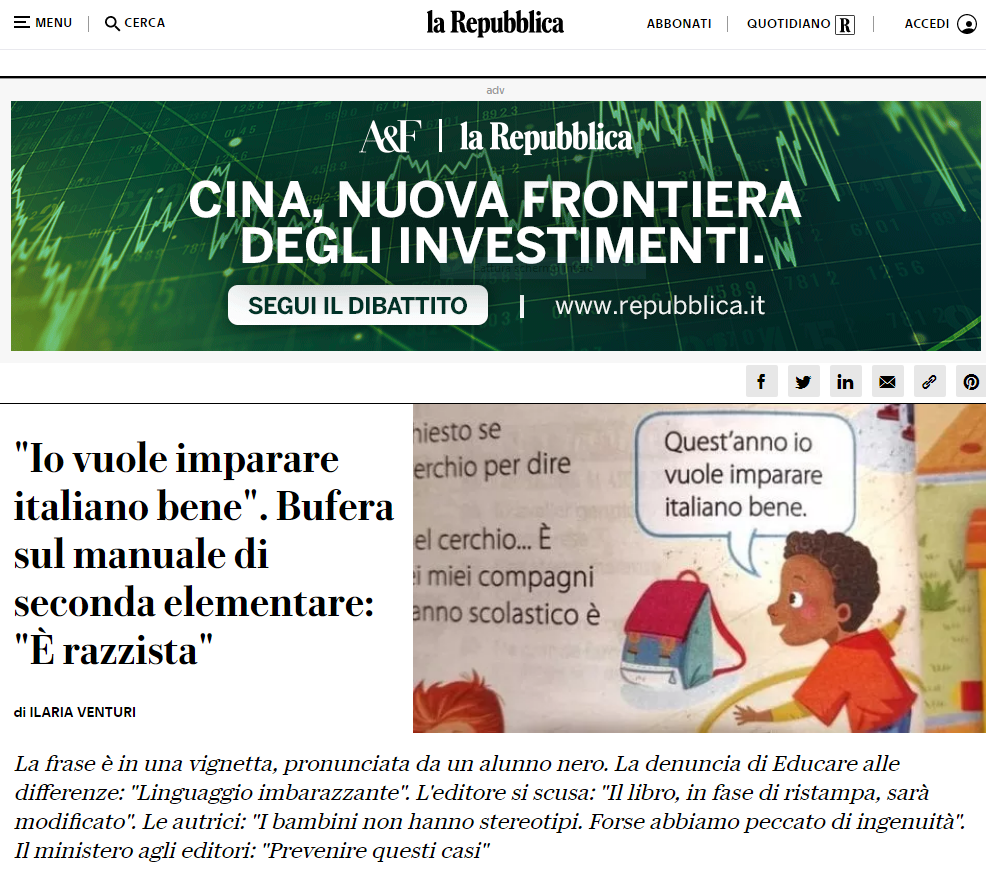 34
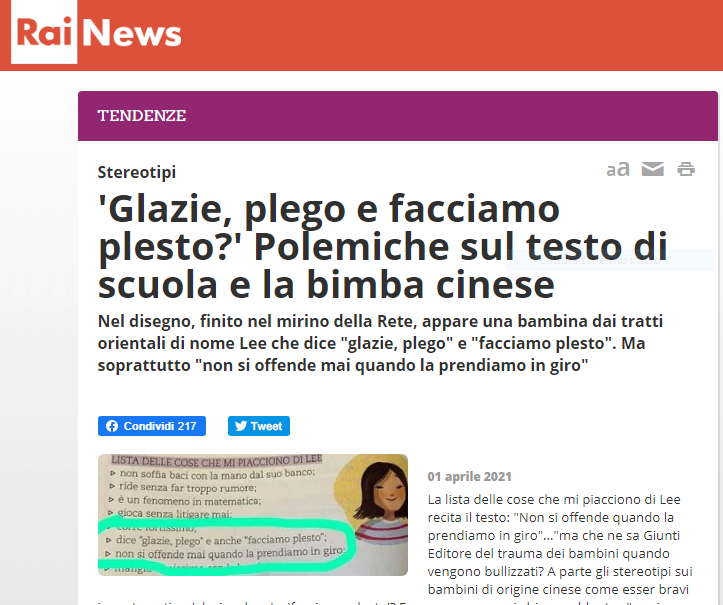 35
Grazie per l’ascolto
36